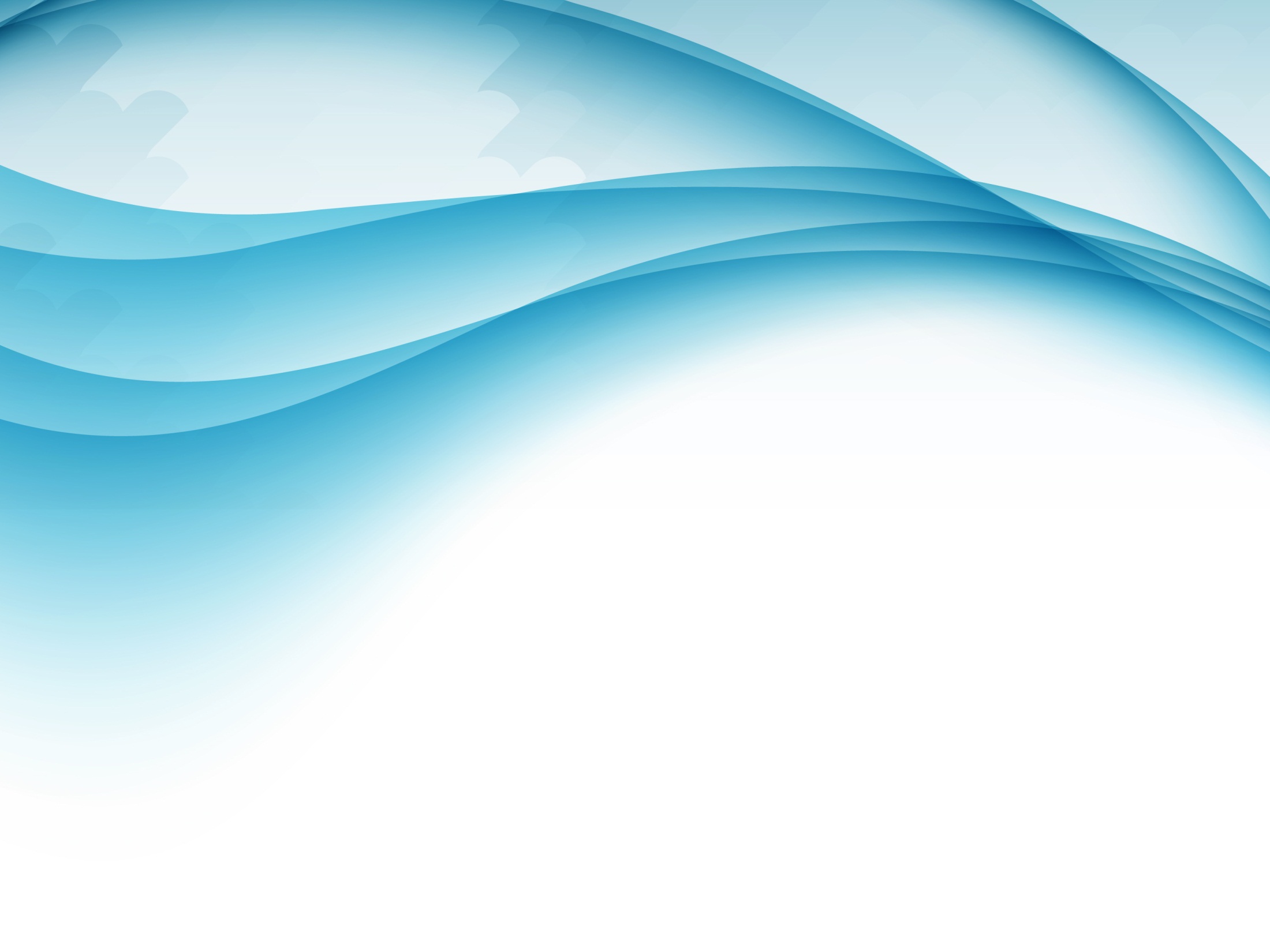 Методический семинар на тему «Технология проведения  современного урока на основе системно-деятельностного подхода»
МБОУ СОШ № 3 
им. атамана М.И. Платова

18.01.2024
Цель методического семинара:
1. Осознание основных критериев современного урока в свете внедрения ФГОС.
2. Повышение интереса педагогов к использованию системно- деятельностного подхода в обучении.
3. Осознание необходимости повышения уровня самообразования педагогов
Задачи методического семинара:
1. Повышение мотивации педагогов на применение современных технологий в учебном процессе.
2. Повышение эффективности взаимодействия учителя и учащихся в учебно-воспитательном процессе.
3. Создание условий для активного взаимодействия всех участников педагогического процесса
«Нужно, чтобы дети, по возможности, учились самостоятельно, а учитель руководил этим самостоятельным процессом и давал для него материал» 
						К.Д. Ушинский
Понятие системно-деятельностного подхода
Понятие системно-деятельностного подхода в обучении впервые появилось в 1985 г.
 Особенный вклад в разработку методики внесли классики отечественной науки: 
Б. Г. Ананьев, Л. С. Выготский, 
Б. Ф. Ломов, Л. В. Занков, В. В. Давыдов, Д. Б. Эльконин и др.
Системно-деятельностный подход – это способ организации образовательного процесса
Системно-деятельностный подход в условиях реализации ФГОС ориентирован на самостоятельную, ресурсную и всестороннюю познавательную деятельность ученика. Особое значение  придается активному, разностороннему и, как правило, самостоятельному процессу получения знаний учеником. Метод базируется на постепенном переходе от информационного репродуктивного знания к знанию действия. 
Ученик ставит цели, решает задачи и несет ответственность за итоги своей деятельности. То есть главное в том, чтобы обучающийся умел учиться. Следовательно, учебную деятельность следует рассматривать как универсальный инструмент развития.
Федеральные государственные образовательные стандарты НОО, ООО, СОО базируется на методологии системно-деятельностного подхода.Системно-деятельностный подход подразумевает:
Воспитание и развитие в учащихся таких качеств личности, которые отвечают требованиям современного информационного общества.
Обращение к стратегии социального проектирования и конструирования.
Важность федеральных государственных стандартов в сфере образования.
Решающую роль содержания образования и методов организации учебных процессов и сотрудничества. Они помогают достичь поставленных целей, связанных с личностным, социальным и познавательным развитием учеников.
Важность личных возрастных, психологических и физиологических качеств подопечных.
Обеспечение в системно-деятельностном подходе принципа преемственности видов образования, а именно дошкольного, начального общего, основного и среднего (полного) общего.
Применение разнообразных индивидуальных образовательных траекторий.
Особенности реализации системно-деятельностного подхода
Системно-деятельностный подход: новые знания не даются в готовом виде! Обучающиеся «открывают» их сами в процессе самостоятельной исследовательской деятельности!
Основная задача педагога: организация учебной деятельности, позволяющей формировать у учащихся потребности и способности в осуществлении творческого преобразования учебного материала с целью овладения новыми знаниями в результате собственного поиска.
Ключевой технологический элемент системно-деятельностного подхода: ситуация актуального активизирующего затруднения, организованная деятельность по выдвижению идей, гипотез, версий, целью которой является получение личного образовательного результата, выраженного в продуктах деятельности (схемах, моделях, текстах, проектах и пр.).
Ведущие профессиональные умения учителя: конструирование эвристической ситуации, применение методов, которые позволяют учащемуся самому искать и осознавать подходящие для него способы решения проблем.
Системно-деятельностный подход базируется на следующих принципах:
Принцип деятельности. Специалисты должны создать условия образовательного процесса, в рамках которых ученики будут самостоятельно искать информацию, а не получать ее от учителя. Таким образом, обучающиеся проявляют активность, учатся пользоваться разнообразными источниками, а также применять имеющиеся у них знания на практике.
Принцип непрерывности. Под ним понимается преемственность между всеми ступенями и этапами образовательного процесса на уровне содержания, методики и технологии.
Принцип системности способствует формированию у учеников целостной картины мира. Системно-деятельностный подход на уроках подразумевает подачу теоретического материала на стыке наук.
Принцип минимакса. Ученикам предлагают максимальные возможности обучения, при этом программа усваивается лишь на минимальном уровне, закрепленным ФГОС.
Принцип вариативности формирует у учащихся способности к рассмотрению разных вариантов и принятию решений в ситуациях выбора.
Принцип психологического комфорта. Специалисты в рамках системно-деятельностного подхода обязаны выполнять требование о создании доброжелательной атмосферы. Отсутствие стрессовых ситуаций на уроках позволит ученикам максимально полно усваивать информацию.
Принцип творчества, в рамках которого дети приобретают собственный опыт. Происходит стимулирование творческих способностей и подходов для решения различных задач, поставленных перед учениками.
Методологической основой ФГОС является системно-деятельностный подход
Методологической основой ФГОС является системно-деятельностный подход, который нацелен на развитие личности, формирование гражданской идентичности. Так как основной формой организации обучения является урок, то учителю необходимо знать принципы построения урока, примерную типологию уроков и критерии оценивания урока в рамках системно-деятельностного подхода.
Урок может проводиться в традиционной и нетрадиционной форме
Именно традиционный урок должен быть основной формой обучения и воспитания, но разнообразить учебный процесс нестандартными занятиями необходимо, т. к. они помогут активизировать мыслительную деятельность учащихся, развить их творческие способности, повысить мотивированность к учению. 
Нетрадиционные уроки - это занятия, которые аккумулируют методы и приемы различных форм обучения. Они строятся на совместной деятельности педагога и учащихся, на совместном поиске, на эксперименте по отработке новых приемов с целью повышения эффективности учебно-воспитательного процесса.
Выделим следующие виды нетрадиционных уроков:
уроки-экскурсии;
уроки-игры (деловые, ролевые (как часть деловых)) (например, уроки-суды);
уроки-дискуссии, круглые столы, диспуты, конференции;
бинарные уроки;
уроки-исследования;
уроки взаимообучения учащихся;
уроки-соревнования (викторины, конкурсы);
уроки-семинары.
Например, Бинарный урок – это учебное занятие, объединяющее содержание двух предметов, это форма реализации межпредметных связей.
Бинарный урок основывается на межпредметных связях, интеграции предметов, предполагает использование сплава из различных педагогических технологий. Является важным этапом в формировании мировоззрения учащихся, развитии их мышления. Ведут его два или несколько специалистов-предметников.
Урок является сложным педагогическим объектом. Как и всякие сложные объекты, уроки могут быть разделены на типы по различным признакам
Рассмотрим следующие типы уроков по ФГОС
Урок — основная форма организации обучения
Вопросы, возникающие при составлении проекта (сценария урока)
Как сформулировать цели урока и обеспечить их достижение;
Какой учебный материал отобрать и как подвергнуть его дидактической обработке;
Какие методы и средства выбрать;
Как организовать собственную деятельность и деятельность учеников;
Как сделать, чтобы взаимодействие всех этих компонентов привело к определенной системе знаний и ценностных ориентаций.
Реализация системно-деятельностного подхода на уроке
Урок должен проходить поэтапно:
Озвучивание темы урока, его цели и содержания. Педагог должен рассказать, какие знания и умения получат ученики, а также перечислить виды деятельности, которые будут использованы на занятии.
Следующий этап занятия – мотивационный. Педагог активизирует познавательную деятельность подопечных, используя различные приемы и методы, создает условия, в которых дети будут самостоятельно осуществлять познавательную деятельность и сотрудничать друг с другом, настраиваясь на «ситуацию успеха».
Подбор учебного материала по теме занятия, который способствует развитию учеников. Проектирование способа, схемы и алгоритма решения поставленных задач происходят коллективно.
Организация познавательной деятельности и взаимодействия учеников. Также важно, чтобы каждый обучающийся успел поработать на уроке индивидуально.
Отбор методов обучения. Педагог рассказывает, как фильтровать информацию из различных источников, в т. ч. печатных изданий и Интернета, систематизировать данные посредством таблиц, графиков и диаграмм. 
Рефлексия. Подведение итога занятия, проведение анализа деятельности, ученики самостоятельно оценивают ее результаты.
Урок открытия нового знания
Деятельностная цель: формирование у учащихся умений реализации новых способов действия.Содержательная цель: расширение понятийной базы за счет включения в нее новых элементов.
Урок отработки умений и рефлексии
Деятельностная цель: формирование у учащихся способностей к рефлексии коррекционно-контрольного типа и реализации коррекционной нормы (фиксирование собственных затруднений в деятельности, выявление их причин, построение и реализация проекта выхода из затруднения и т.д.).Содержательная цель: закрепление и при необходимости коррекция изученных способов действий - понятий, алгоритмов и т.д.
Результаты применения системно-деятельностного подходаклассифицируются на:
Личностные. Ученики способны к самостоятельному обучению, у них развивается мотивация на получение знаний, формируются собственные позиции.
Метапредметные. Обучающие познают науки, учатся регулировать свою деятельность, общаются с учителями и другими участниками учебного процесса.
Предметные. Ученики получают базовые знания и навыки по их преобразованию для дальнейшего практического применения, формируется целостная картина мира.
Заключение
Предлагаем вашему вниманию технологические карты (разработки) уроков, внеклассных мероприятий, подготовленные педагогами
МБОУ СОШ № 3 
им. атамана М.И. Платова на основе системно-деятельностного подхода
Темы уроков (внеклассных мероприятий)
1. Внеклассное мероприятие «Праздник осени» во 2 классе 
Учитель - Ластовская Н.В.
2. Внеклассное мероприятие «Казачья сторона» в 4 классе 
Учитель - Крюкова И.А.
3. Внеклассное мероприятие «Казачьи забавы» в 1 классе 
Учитель – Черкис Е.В.
4. Урок русского языка в 7 классе по теме: «Деепричастие. Запятые при деепричастном обороте». 
Учитель - Полянская Т.Ч.
5. Урок химии в 8 классе по теме: «Оксиды, их классификация и номенклатура»
Учитель - Яицкая Е.Н.
6. Урок математики в 6 классе по теме: «Прямоугольник, квадрат: свойство сторон, углов, диагоналей»
Учитель – Полякова О.А.
С материалами Методического семинара можно ознакомиться на сайте школы в разделе  «Методическая работа»по ссылке: https://sch3novoch.siteedu.ru/partition/118977/
Спасибо за сотрудничество!